Primärvårdens Utbildnings och Forsknings FondPUFFBirgitta SigvantForskning och utbildningschef Region Värmland
Regionens uppdrag om forskning
2 §   Regioner och kommuner ska medverka vid finansiering, planering och genomförande av dels kliniskt forskningsarbete på hälso- och sjukvårdens område, dels folkhälsovetenskapligt forskningsarbete.
Lag (2019:973)
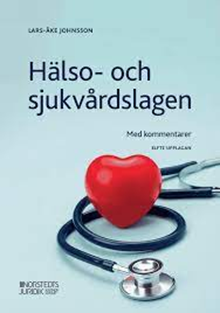 Birgitta Sigvant
13 a kap. Primärvårdens grunduppdrag

1 §   Regioner och kommuner ska inom ramen för verksamhet som utgör primärvård särskilt
   1. tillhandahålla de hälso- och sjukvårdstjänster som krävs för att tillgodose vanligt förekommande vårdbehov,
   2. se till att vården är lätt tillgänglig,
   3. tillhandahålla förebyggande insatser utifrån såväl befolkningens behov som patientens individuella behov och förutsättningar,
   4. tillhandahålla rehabiliterande insatser utifrån patientens individuella behov och förutsättningar,
   5. samordna olika insatser för patienten i de fall det är mest ändamålsenligt att samordningen sker inom primärvården, och

   6. möjliggöra medverkan vid genomförande av forskningsarbete.

Lag (2023:37).
Region Värmlands Krav och Kvalitetsbok
Vårdcentralerna ska aktivt samverka med CKFU och stimulera medarbetarna till att bedriva FoU-verksamhet
Region Värmland kommer ställa krav på att varje vårdcentral någon gång under en lämplig tidsperiod genomför ett innovationsarbete kring någon utmaning eller ett problem som användare av vårdcentralens tjänster upplever. Vårdcentralerna kommer samlas för att delge varandra insikter och resultat av innovationsarbetena.
Birgitta Sigvant
Forskning i primärvården (PV)
Primärvården sköter >50% av alla besök inom hälso och sjukvården
Patienterna finns där (70%) 

< 4% av de som avlägger PhD är inom allmän medicin. 
<10% av FoU medel tilldelas PV
Läkartidningen 44-45/2020
Bakgrund Akademisk vårdcentral
Syfte:
Kompetensutveckling för medarbetare och handledning av studenter. Sammanföra verksamhetsförlagd utbildning med fortbildning, 
patientnära forskning och utveckling
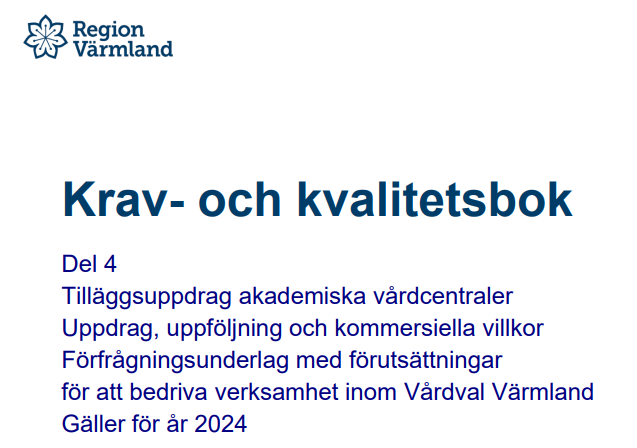 Enligt hälso- och sjukvårdslagen är varje region skyldig att organisera primärvården i ett vårdvalssystem som ger medborgarna rätt att välja mellan olika utförare i primärvården. Inom ett vårdval behövs därför en konkurrensneutral modell som ökar möjligheter till klinisk forskning,
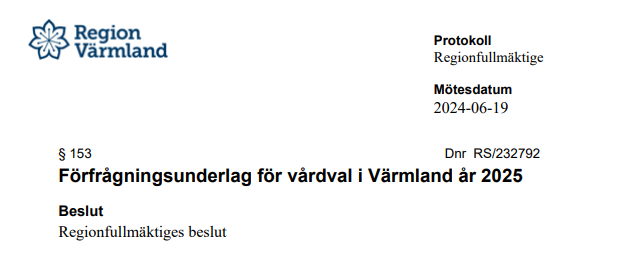 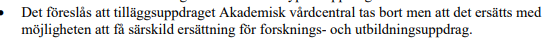 Möjligheter
Kunskapsutveckling / kvalitetsuppföljning
Kompetensförsörjning som säkrar framtidens vård
Attraktiv arbetsplats med möjlighet till karriärs utveckling för alla personal kategorier
Breda patientunderlaget för forskning 
Ökad möjlighet för värmlänningen att delta i kliniska prövningar
Stärka lärandemiljöer
Utmaningar
Saknats samordning och struktur
Vårdproduktion i fokus
Svag forskningstradition
Inget som efterfrågats eller belönats
Från beslut till verkstad     vad behövs?
Verksamhetschefers stöd!
Organisation och resurs
Från beslut till verkstad     vad behövs?
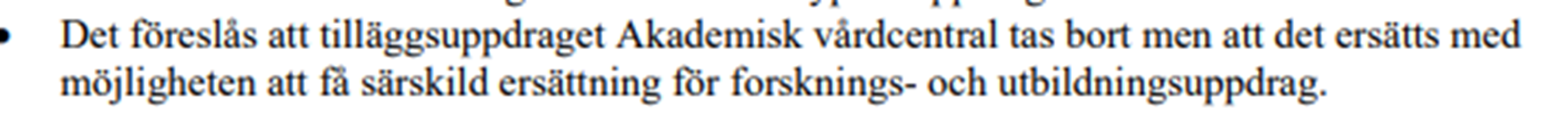 A. Formera kriterier för att söka medel
  B. Ansökningsförfarande
  C. Bedömargrupp
Förslag    A. Sökbara projekt
1. Forskningsprojekt som utgår från allmän medicin 
     (forskare, forskningsstödjande personal och/eller studiedeltagare)

2. Kvalitetsuppföljning/kvalitetsutveckling inom allmän medicin

3. Utbildningsinsatser (utöver grunduppdrag tex utökat studentmottagande,   pedagogiska insatser som tex interprofessionellt lärande)

4. Fortbildning inom forskning och utbildning (tex Good Clinical Practice-kurs)
B. Ansökning
Sökande ska vara anställd inom RV på minst 30%
Ansökningsperiod: löpande
Ansökan sker via Research WEB (befintligt system)
Forskningsprojekt ska registreras i Projekt databasen (finns idag)
Årlig uppföljning
C. Bedömargrupp
A. För ansökningar för årliga RV medel för projekt inom allmän medicin    	görs bedömningar av befintligt forskningsråd 

B. För övriga ansökningar:
	Verksamhetsföreträdare inom primärvård (PV)
 	Medarbetare inom PV med vetenskaplig/pedagogisk kompetens (forskningsledare)
	Annan kompetens adjungeras in vb  (tex klinisk lektor, studierektor)
Resurser
Forskningsledare 
      (Maaike Giezeman,  Louise Emilsson)

Medel

CKFU
To do
Information på All möten, nätverksträffar, APT mm  (Maaike, Louise)
Finansieringsmodell (Controller, HR?)
Research WEB (CKFU)